Волонтерский отряд «Добротворцы»при МАУК ГДКВерхний Тагил
Директор МАУК ГДК – Воронкина Яна Алексеевна vtdk66@mail.ru
Руководитель волонтерского отряда Незнахина Валентина Евгеньевна v.turushkinaaa@mail.ru

Основная деятельность «Добротворцев» – помощь в организации и проведении массовых мероприятий в ГДК Верхнего Тагила.

Давайте познакомимся поближе!
Мы - Танцы, массовые игры и вынос реквизита на детских мероприятиях
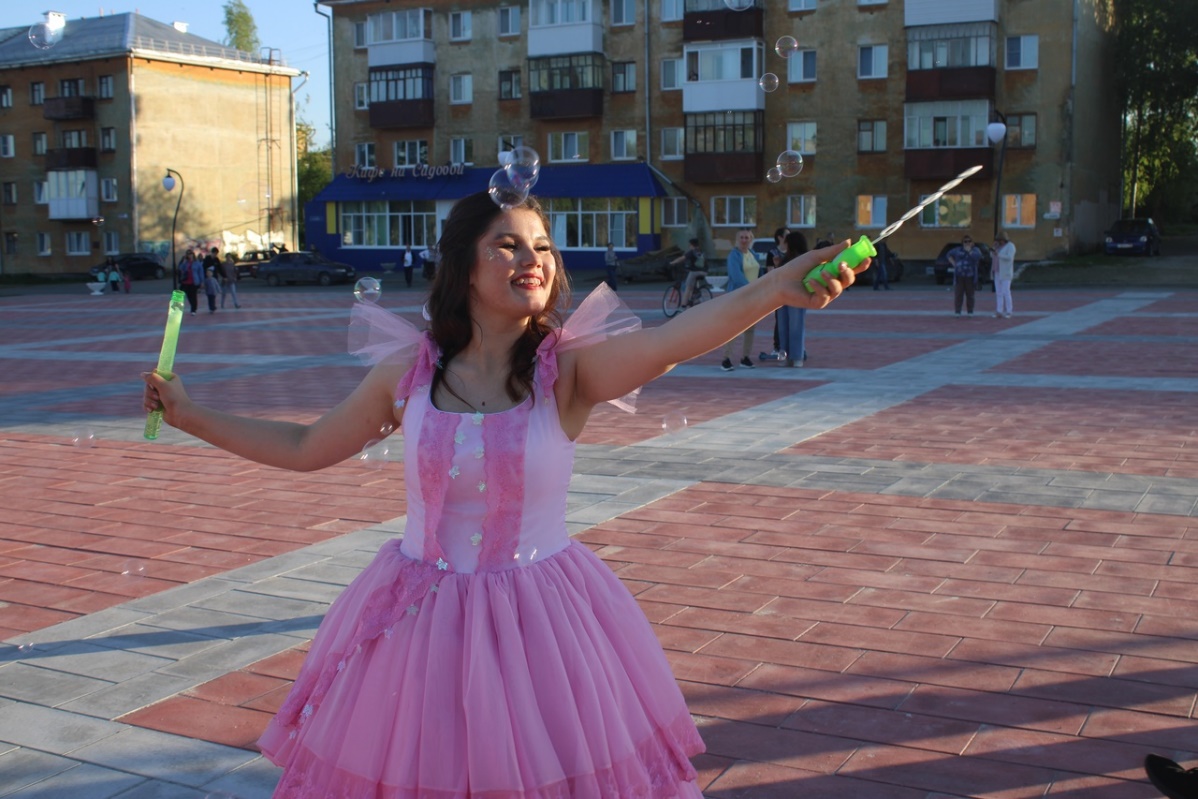 Мы - Театрализованные квесты от кинозала «Энергетик» при МАУК ГДК
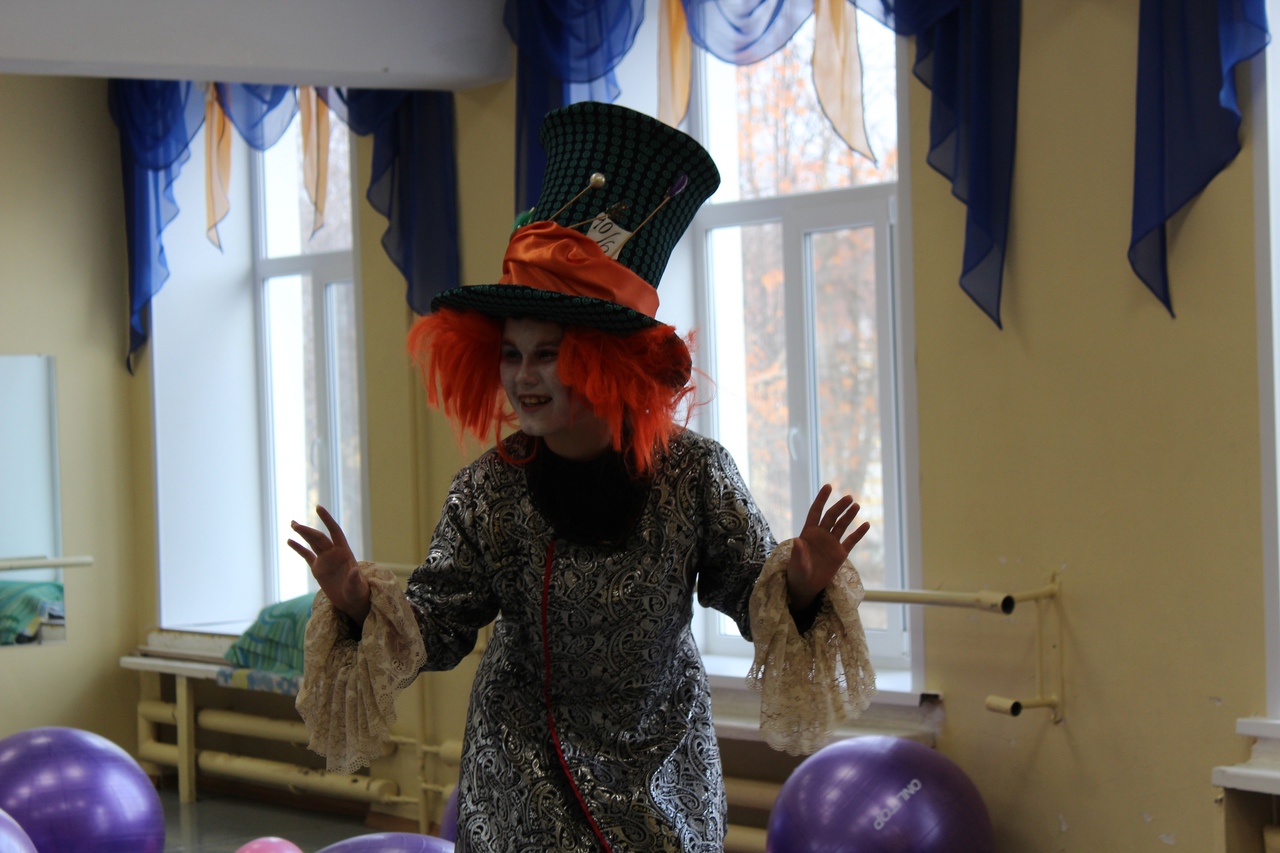 Мы - «Ожившие фотозоны» на встрече гостей
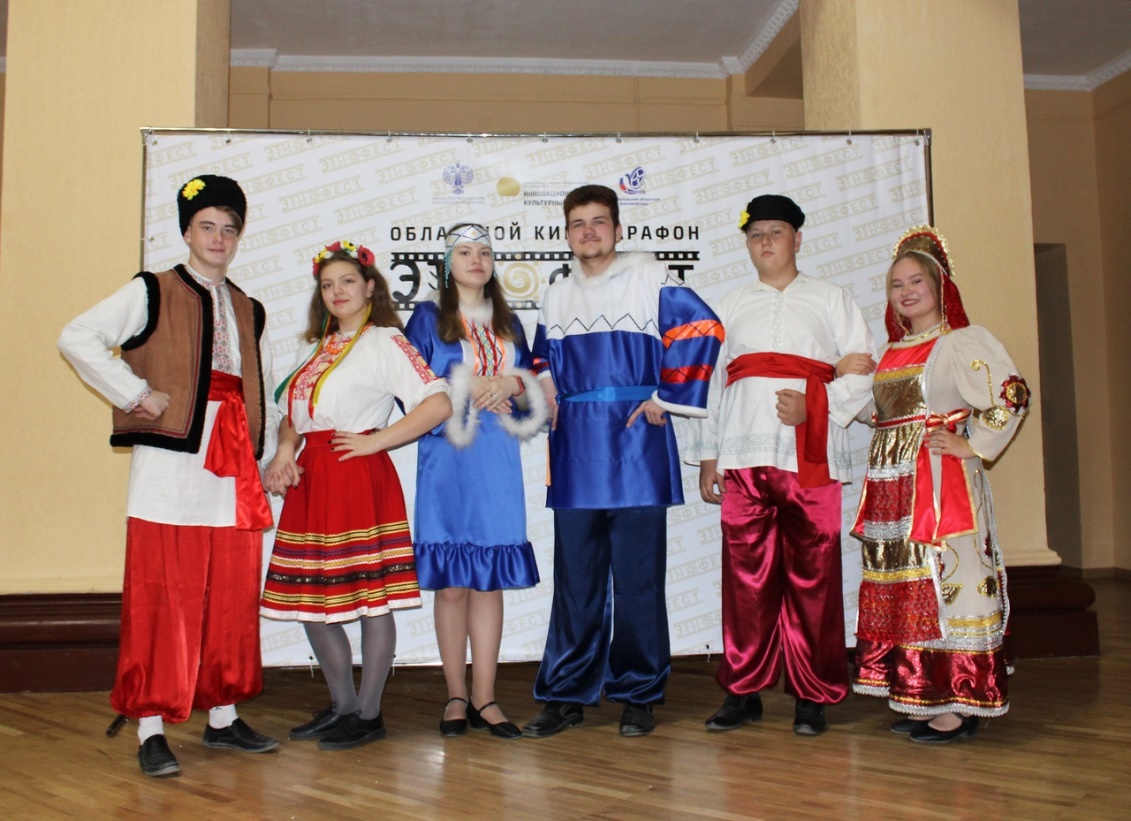 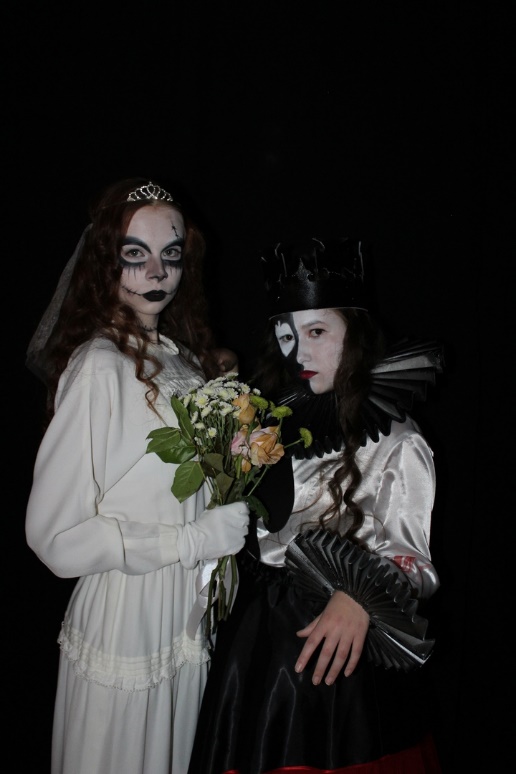 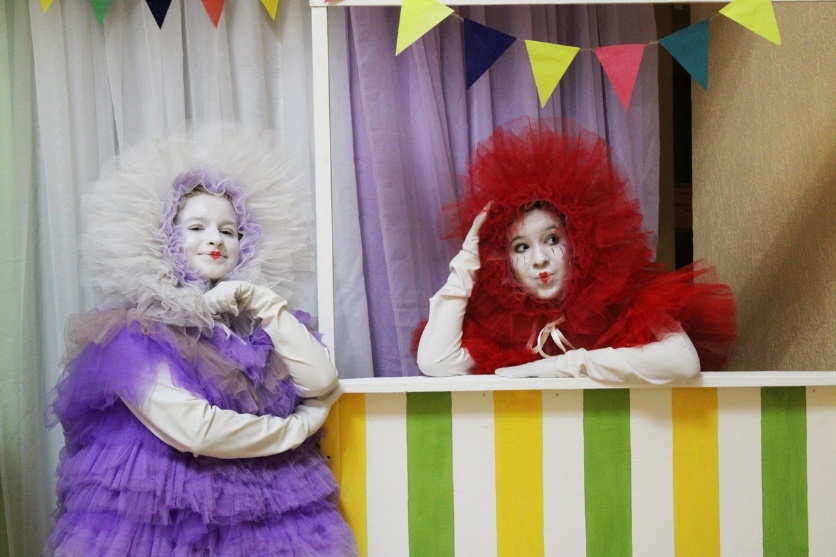 Мы - Участвуем в различных ДОБРЫХ акциях. «10000 добрых дел», шили сумки-шоперы, рисовали и создавали броши для людей с ОВЗ ГАУ КЦСОН «Изумруд»
Мы - Участвуем в открытии важных объектов для города
Мы - Проводим различные тренинги в санатории «Юбилейный» для детей и пенсионеров с ОВЗ
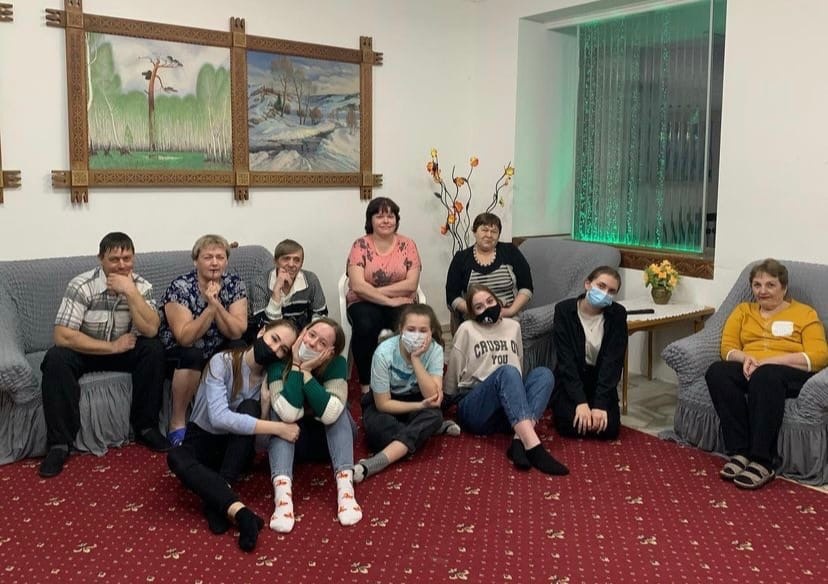 Мы - Аниматоры на «Лыжне России», ГТО и «Кроссе Нации»
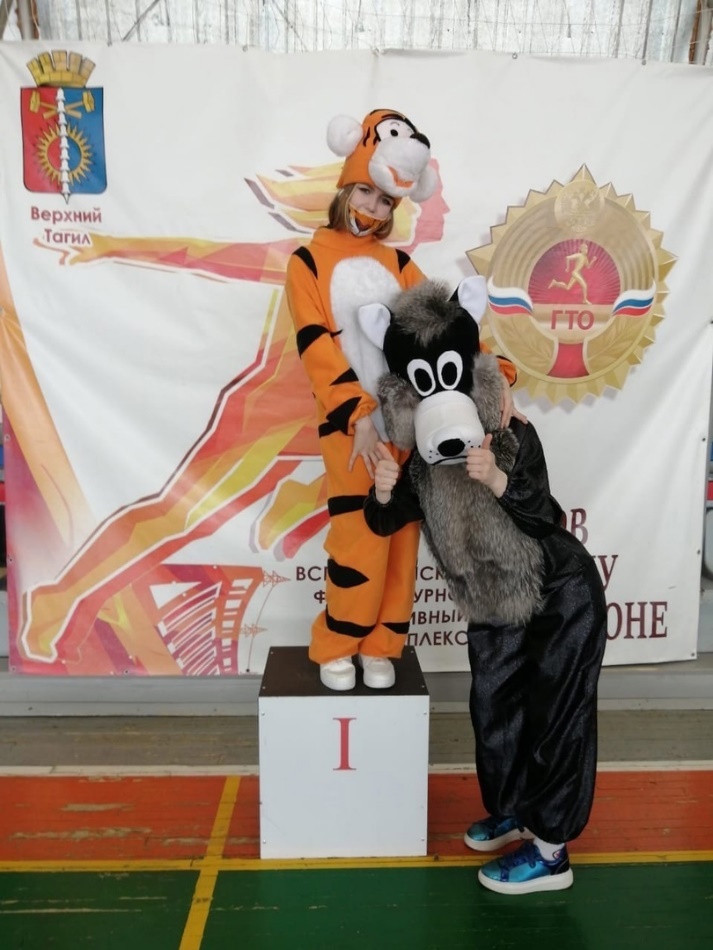 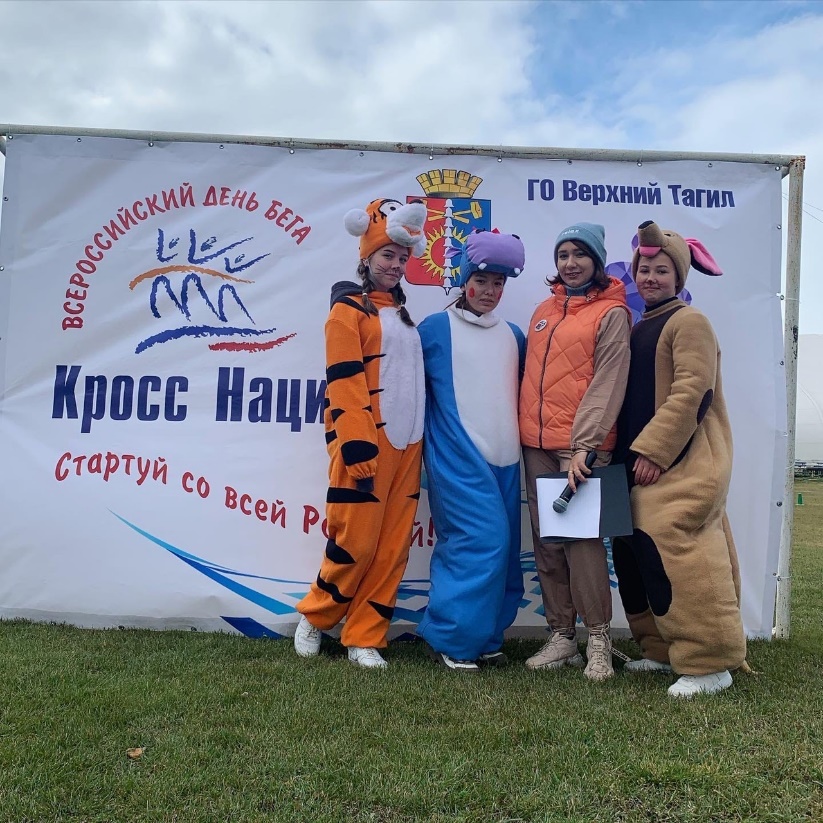 Мы - Волонтеры на акциях «За трезвость», «Против курения», «За ЗОЖ», «Георгиевская ленточка» и тд
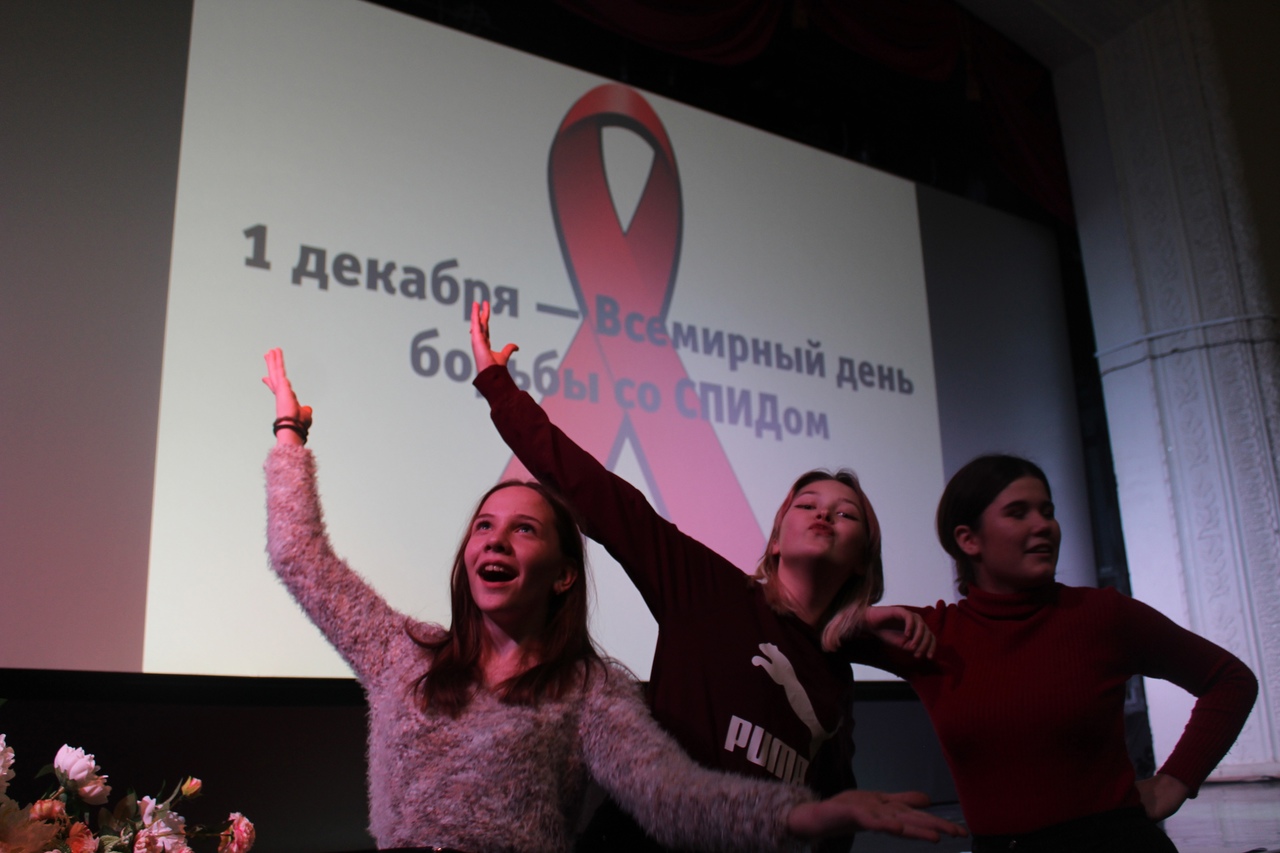 Мы - Волонтеры игротек«Настольные игры»
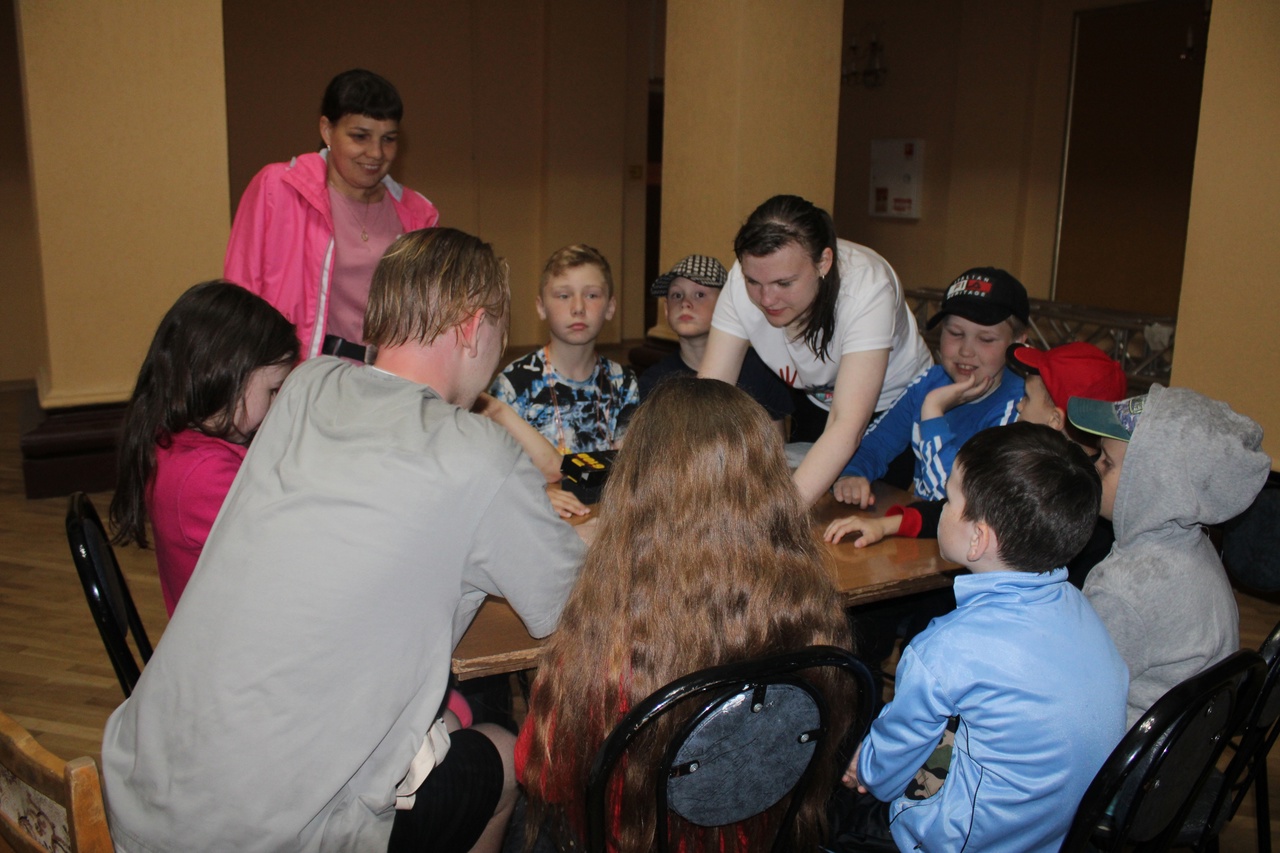 Мы - Волонтеры масштабных игр и различных форумов
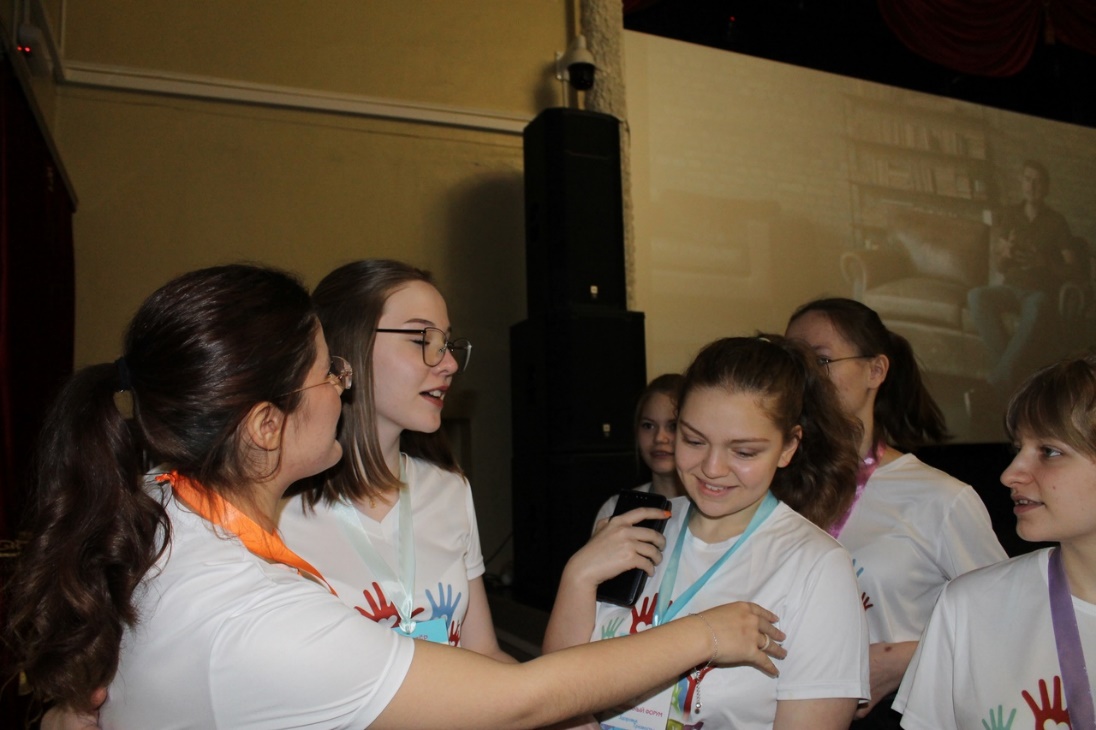 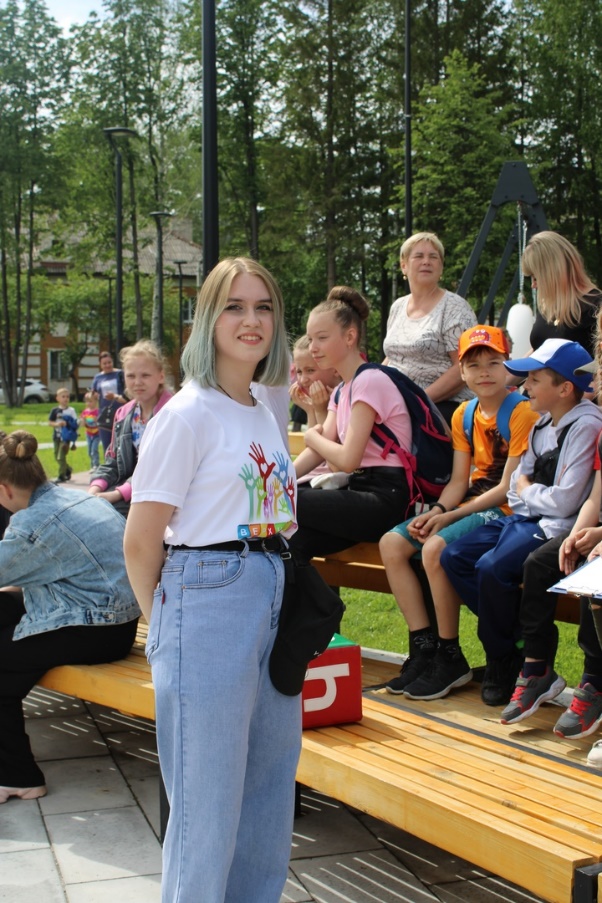 Мы - Волонтеры на кино-акциях и встречах
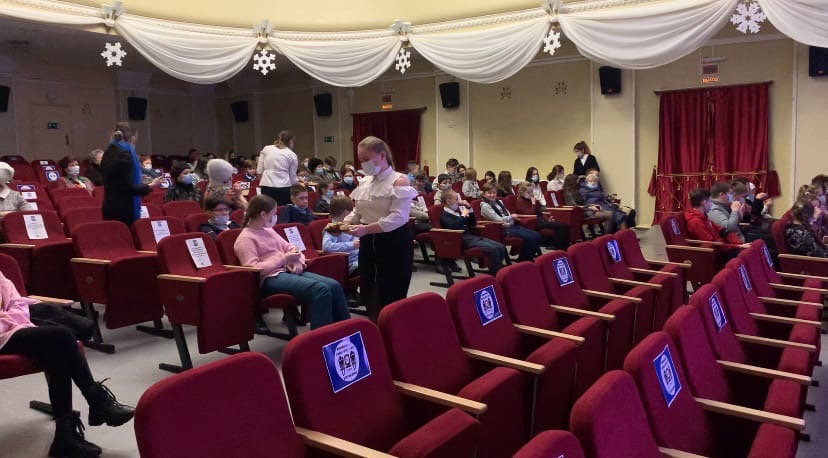 Мы - Участники акции «Ледяной шар».Также помогаем следить за чистотой новогоднего городка и площади в преддверии 9 мая.
Мы - Ведущие «Недели детской книги» в библиотеке им.Павленкова
Мы - волонтеры голосования по комфортной городской среде. Верхний Тагил уже 2 года входит в список лидеров.
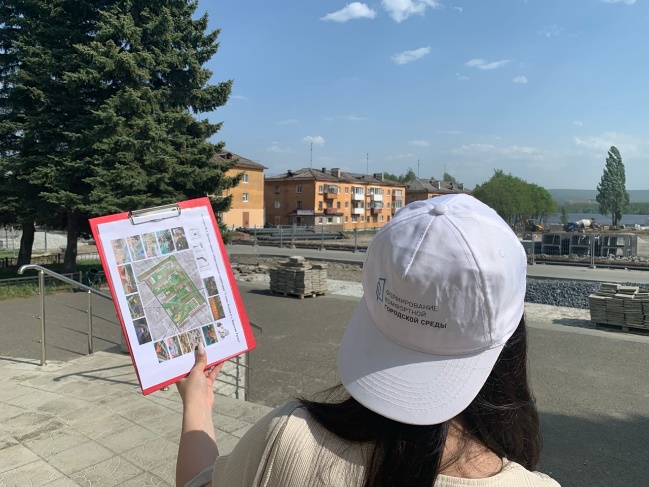 В нашем дружном, сплоченном коллективе около 50 человек! От 8 до 22 лет!

Мы – волонтеры культуры, готовые покорять новые вершины и творить добро дальше!